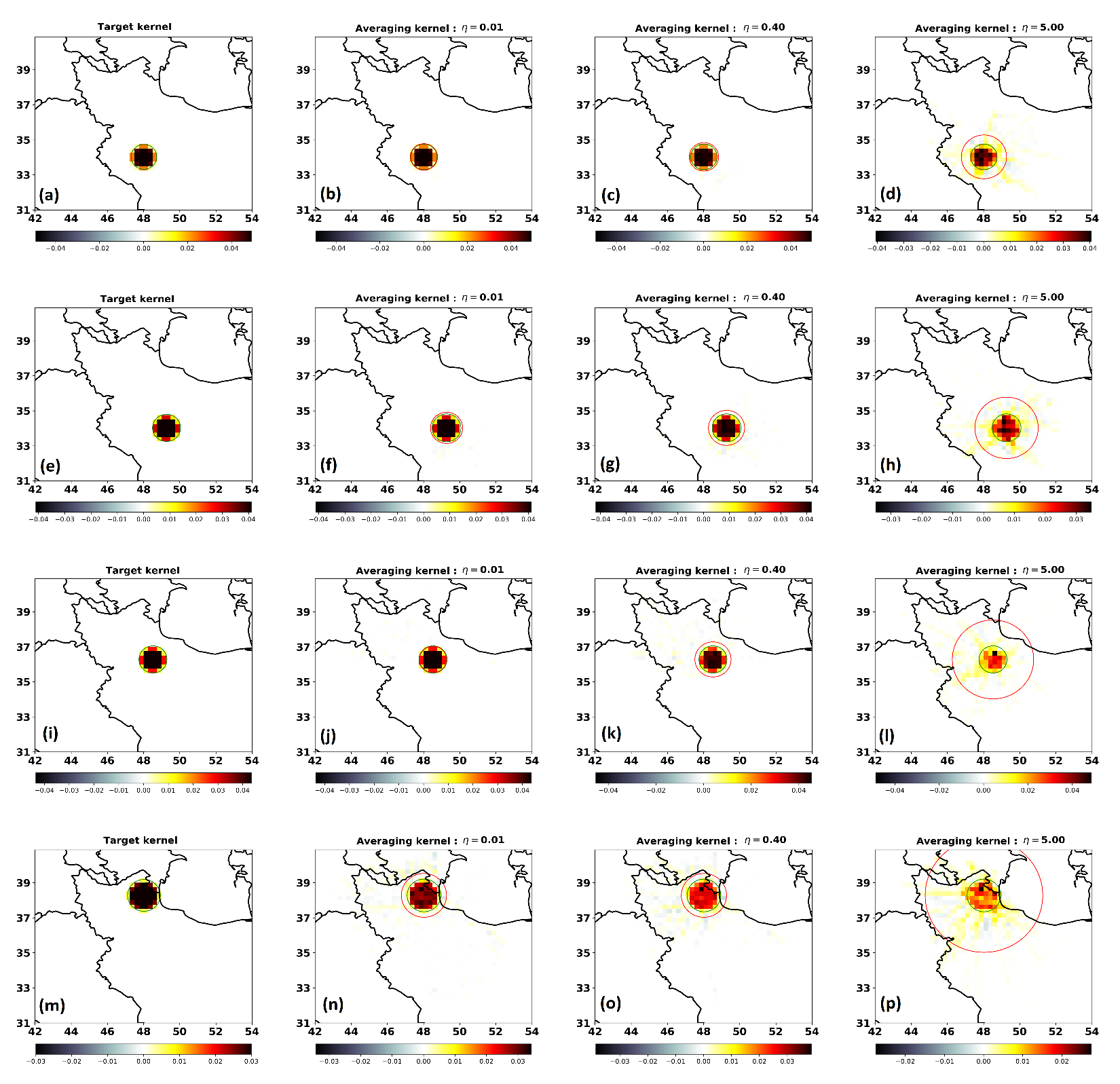 Eta Parameter
S1
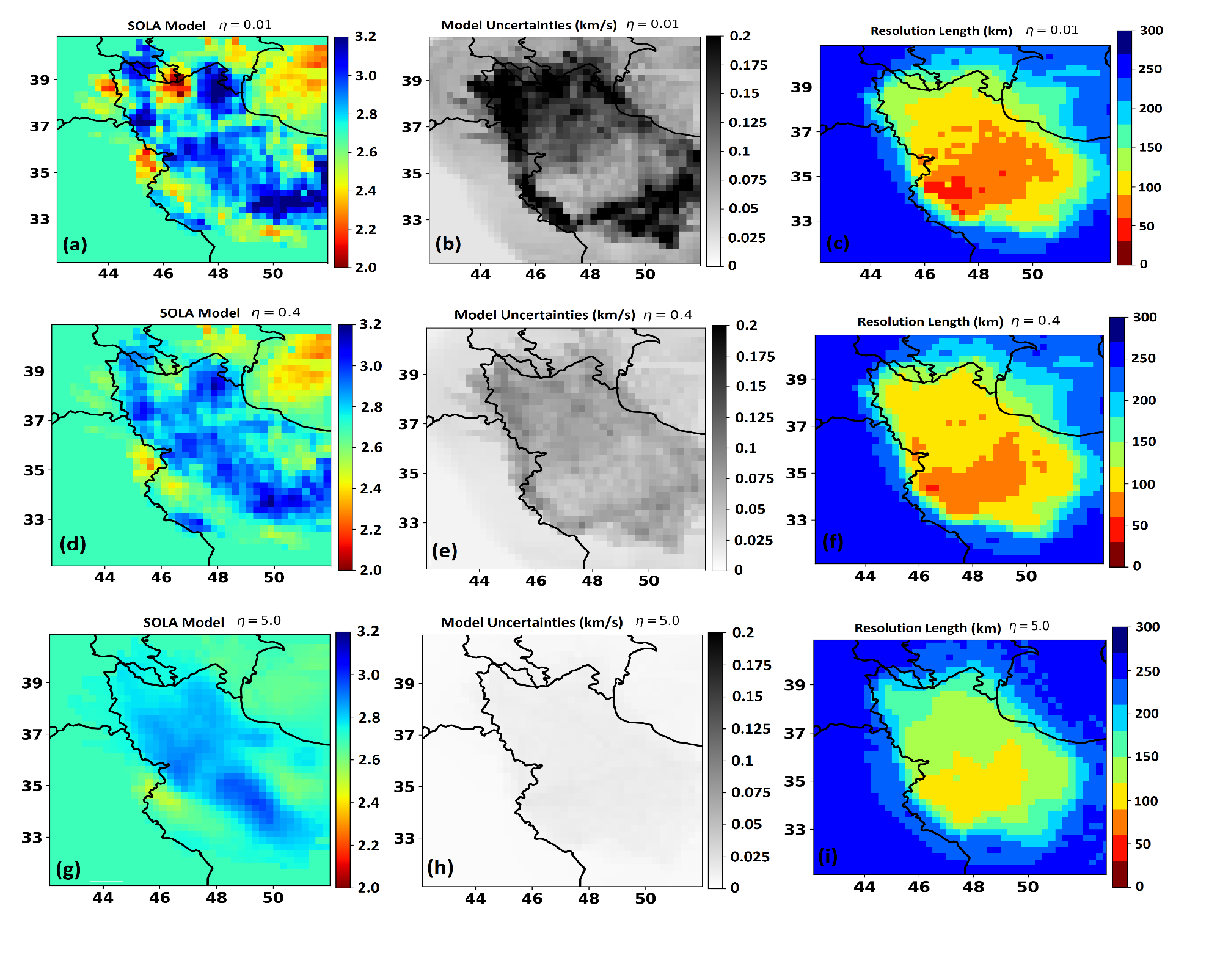 Eta Parameter
S2
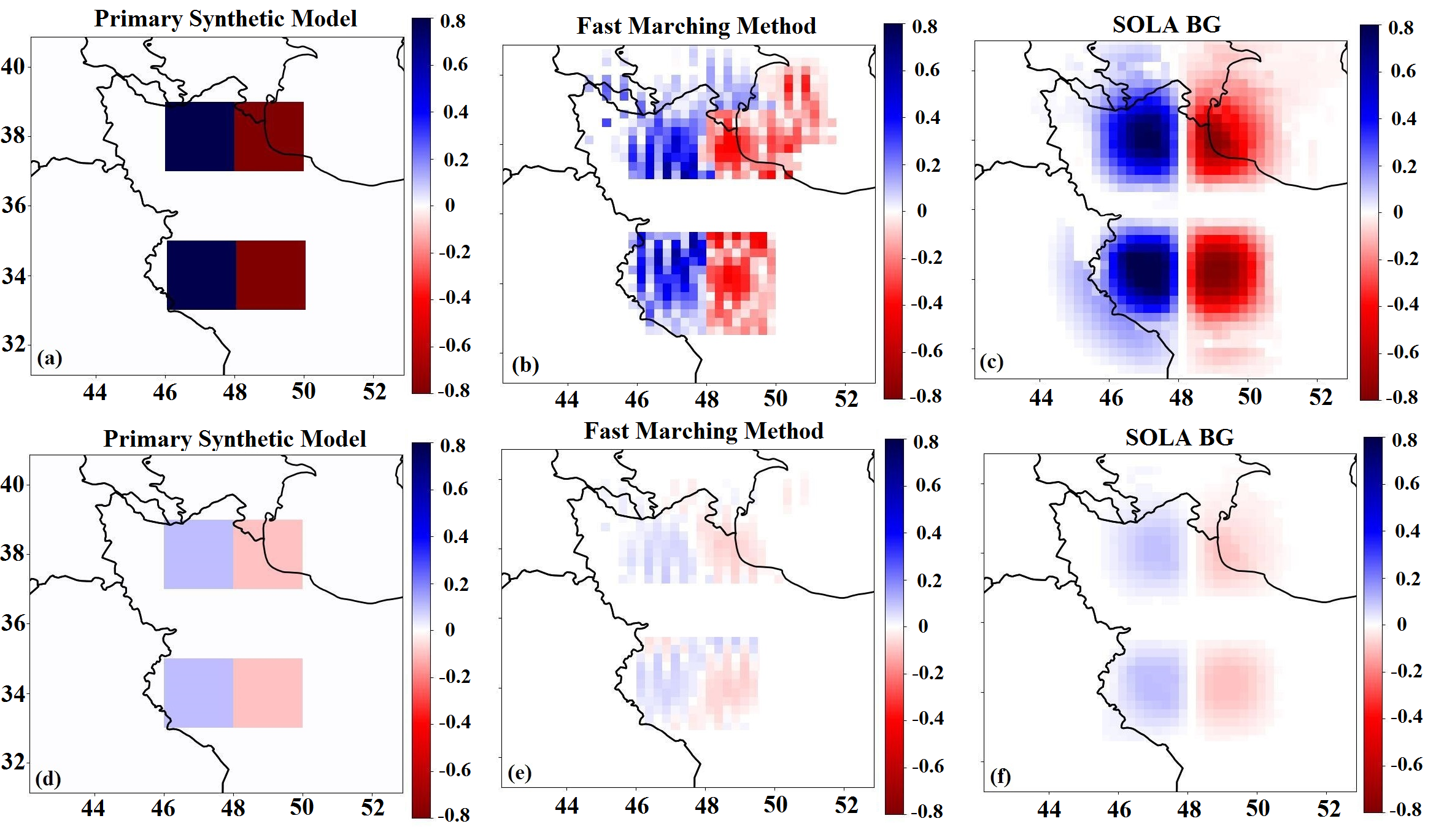 S3